SEO глазами клиента:Чему верить?
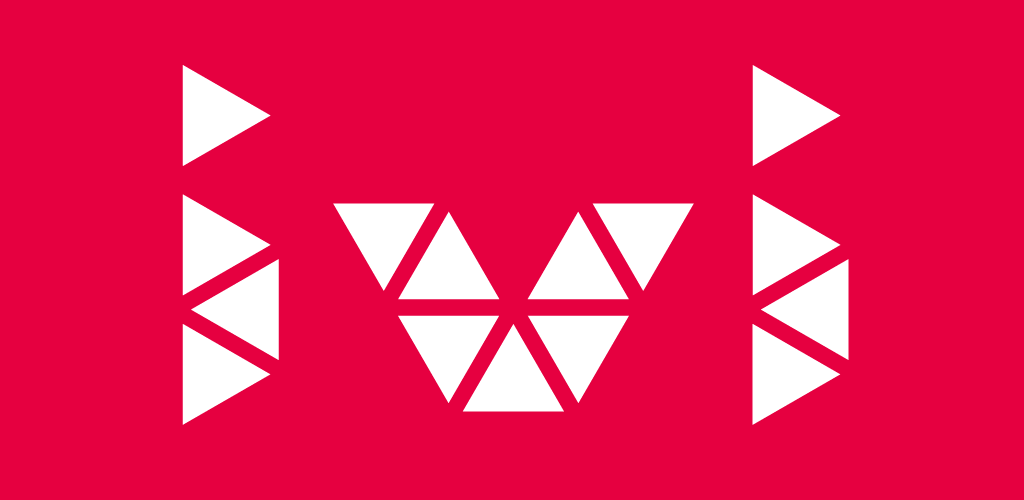 Буняк Виктор
Директор по трафику
Онлайн-кинотеатр IVI.RU
Какие вопросы мы обсудим:
Круговорот подрядчиков в природе. Как выбрать лучших?
Как продать втридорога, не обещая невозможного?
Клиент и подрядчик: кто и чего хочет?
Подрядчик выбран! Как не стоит работать с клиентом?
Оценка полезности подрядчика:  
Позиции – Трафик- Целевое действие!
2
1. Круговорот подрядчиков в природе. Как выбрать лучших?
Конкурс
Продавайте сразу:
Первое впечатление
Погружённость в тему
Примеры работ
Рекомендации
Управляемость
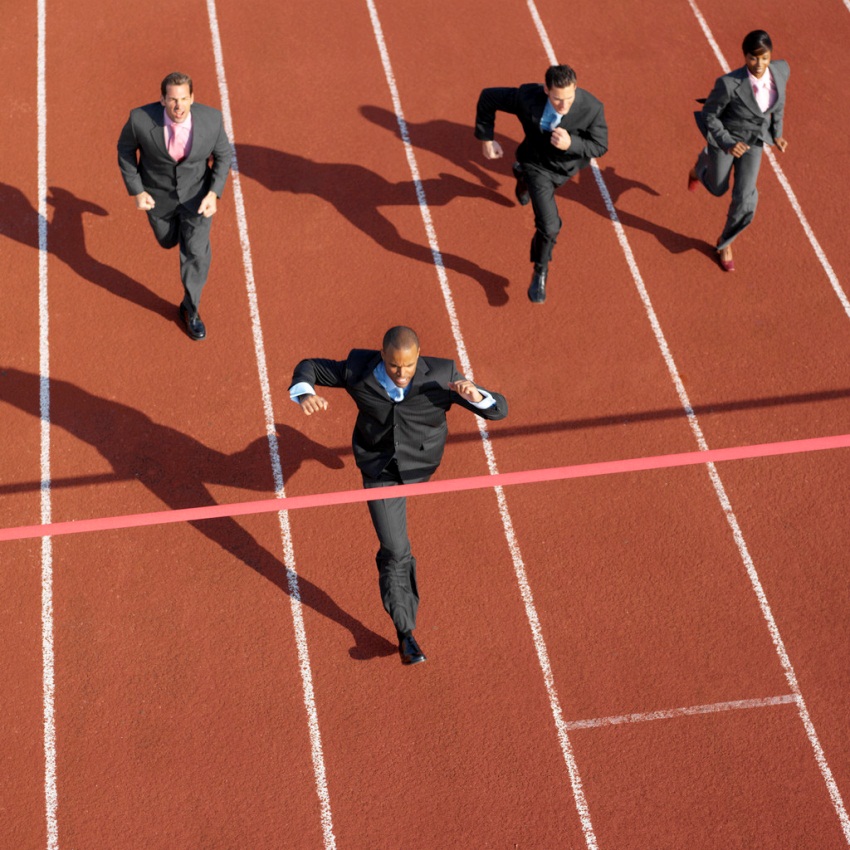 3
2. Как продать втридорога, не обещая невозможного?
Погружайтесь в бизнес
Продавайте экспертизу
Разделите оплату 30+70
Зарабатывайте с прибыли
Сокращайте сроки: 3 < 6
Анализируйте рынок
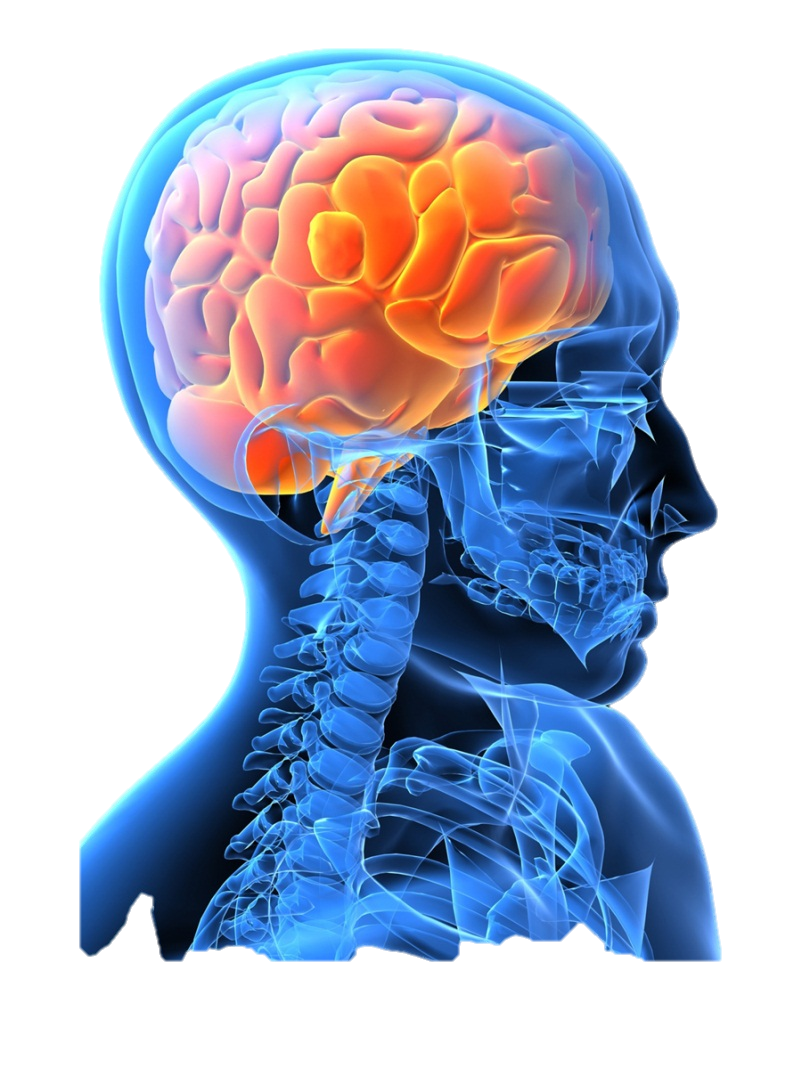 4
3. Клиент и подрядчик: кто и чего хочет?
Заработок / Гарантии
Общение / Результат
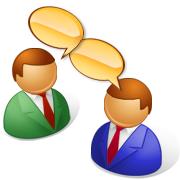 +
-
5
4. Подрядчик выбран! Как не стоит работать с клиентом?
Подрядчик А - автоматизация
Подрядчик Б – истерика
Подрядчик В – разумность
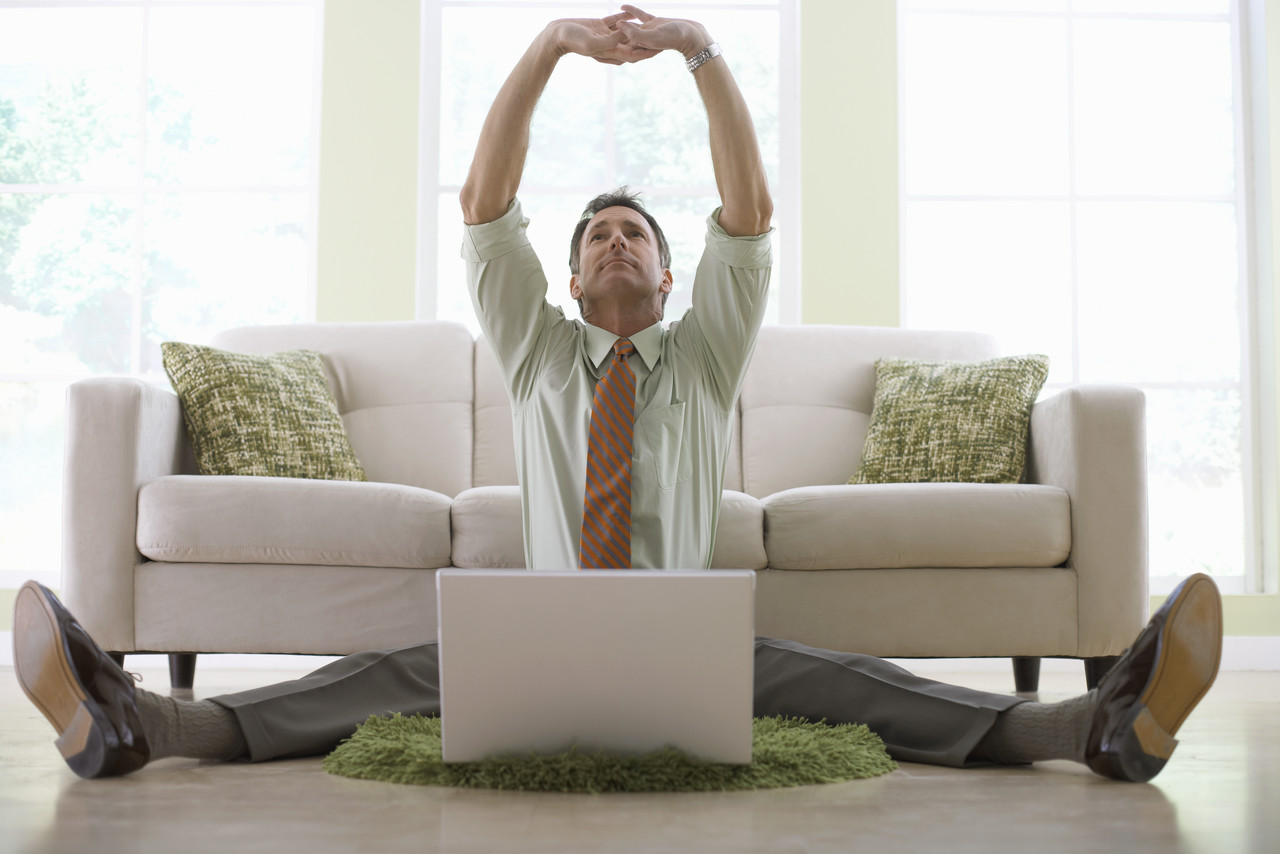 6
5. Оценка полезности подрядчика
Позиции
Трафик
Целевое действие

Настройте счётчики
Считайте результаты
Боритесь за пользу бизнесу
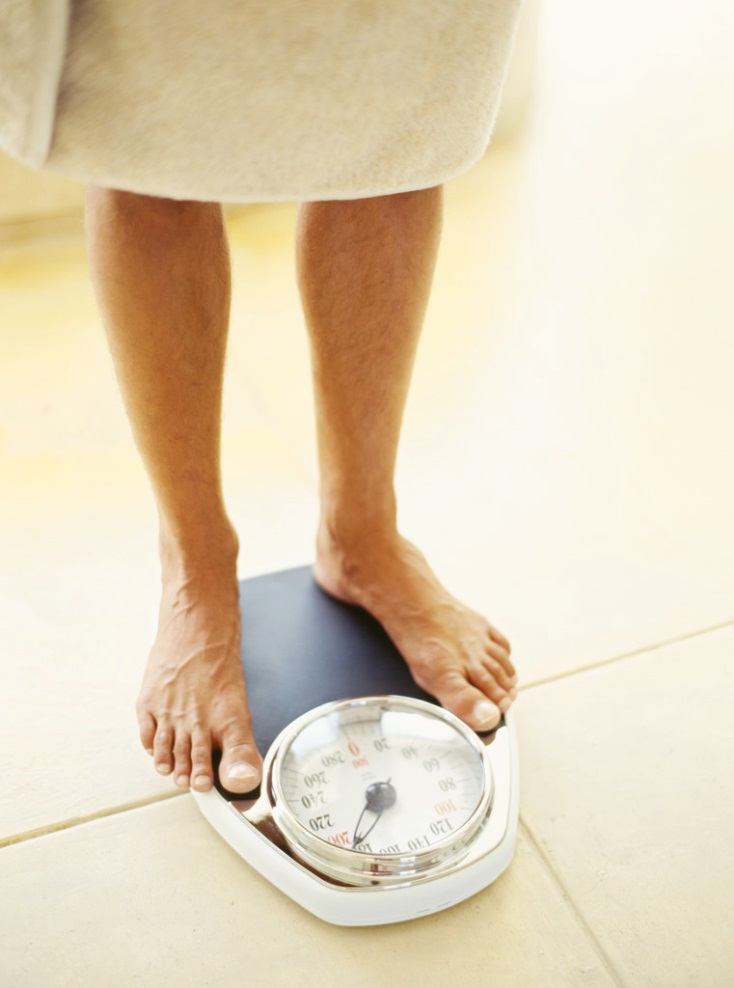 7
Спасибо за внимание!
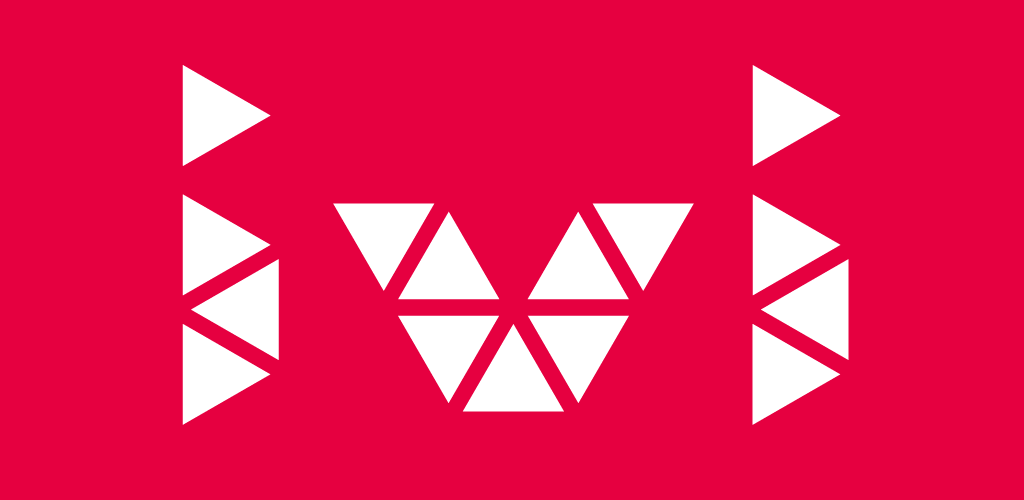